Бюджет для граждан
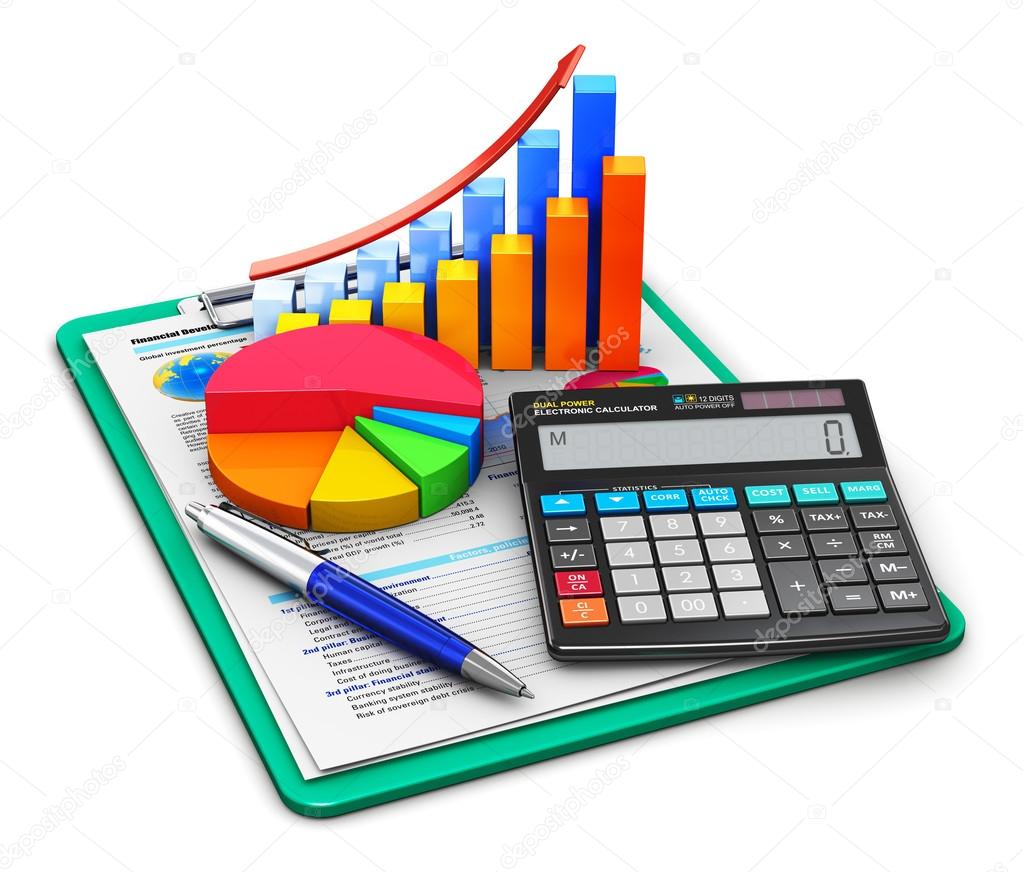 Бюджет для граждан
Брошюра подготовлена на основании:
Послания Президента Российской Федерации В.В. Путина Федеральному Собранию Российской Федерации от 20.02.2019, указов Президента Российской Федерации от 2012 года, указа Президента Российской Федерации от 7 мая 2018 года №204 «О национальных целях и стратегических задачах развития Российской Федерации на период до 2024 года» (далее – Указ №204) , Стратегии социально-экономического развития Советского района до 2030 года, Бюджетного прогноза Советского района на период до 2022 года.
Решения Совета Депутатов городского поселения Зеленоборск от 25 декабря 2020 года № 139 «О бюджете городского поселения Зеленоборск на 2021год и на плановый период 2022 и 2023 годов»
Основные характеристики бюджета городского поселения Зеленоборск на 2021 год и на плановый период 2022 и 2023 годов
Основные параметры бюджета
Доходы бюджета составляют собственные доходы(налоговые и неналоговые доходы)и безвозмездные поступления от других бюджетов в виде дотаций, субсидий, субвенций  и иных межбюджетных трансфертов
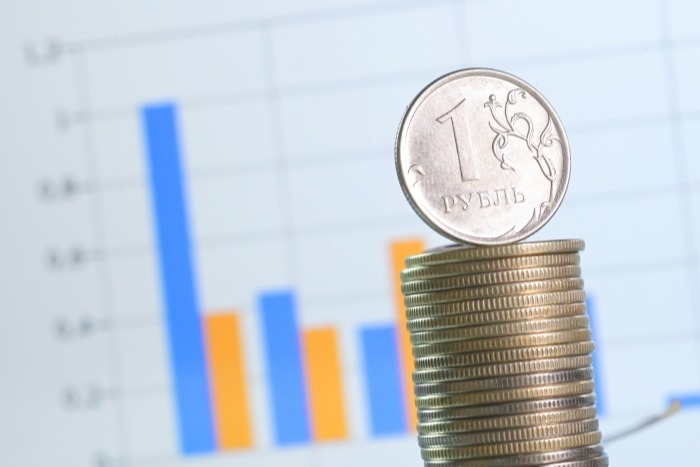 Расходы бюджета
Включают расходы на оказание государственных(муниципальных) услуг , бюджетные инвестиции
предоставление субсидии МБУ
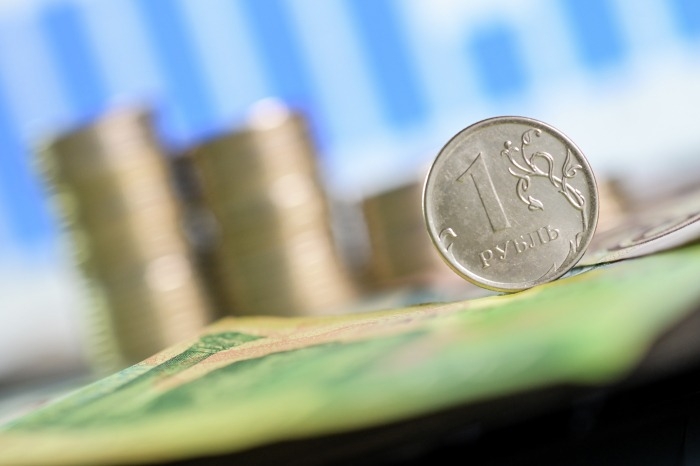 Доходы бюджета городского поселения Зеленоборск ( план  2021г)               34 059 279,54 руб.
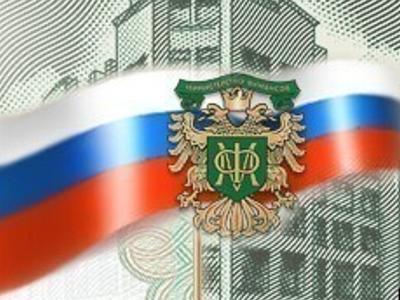 Безвозмездные поступления24 239 579,54 руб в том числе:
Доходы бюджета (план 2021г)  руб.
29%
71%
Расходы бюджета городского поселения Зеленоборск (план 2021 г)     34 059 279,54 руб.
Жилищно-коммунальное хозяйство (план 2021г)
Жилищное хозяйство  - 821 100,00 рублей.          
Благоустройство – 4 483 520,86 рублей
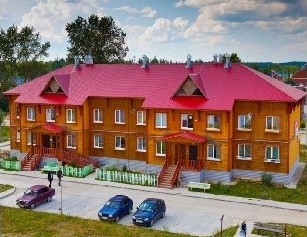 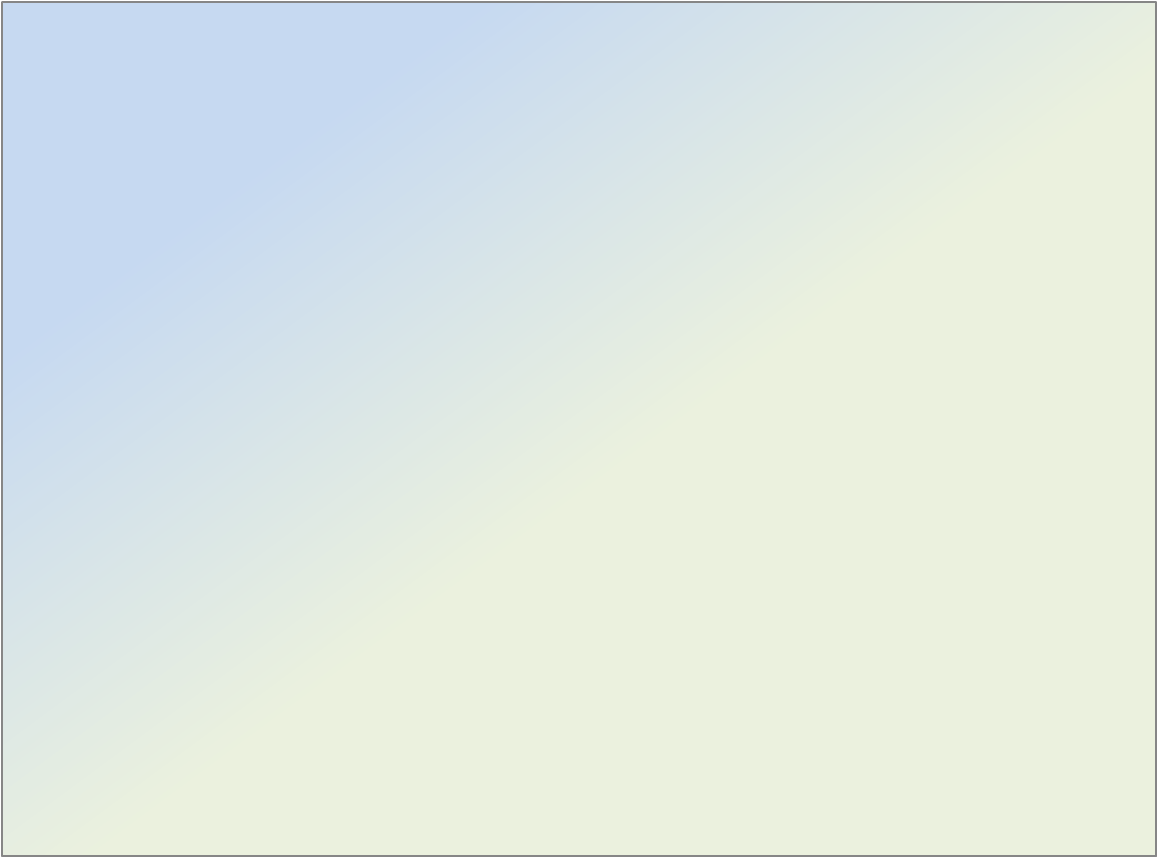 «Программная» структура расходов бюджета городского поселения Зеленоборск на 2021 год и на плановый период 2022 и 2023 годов
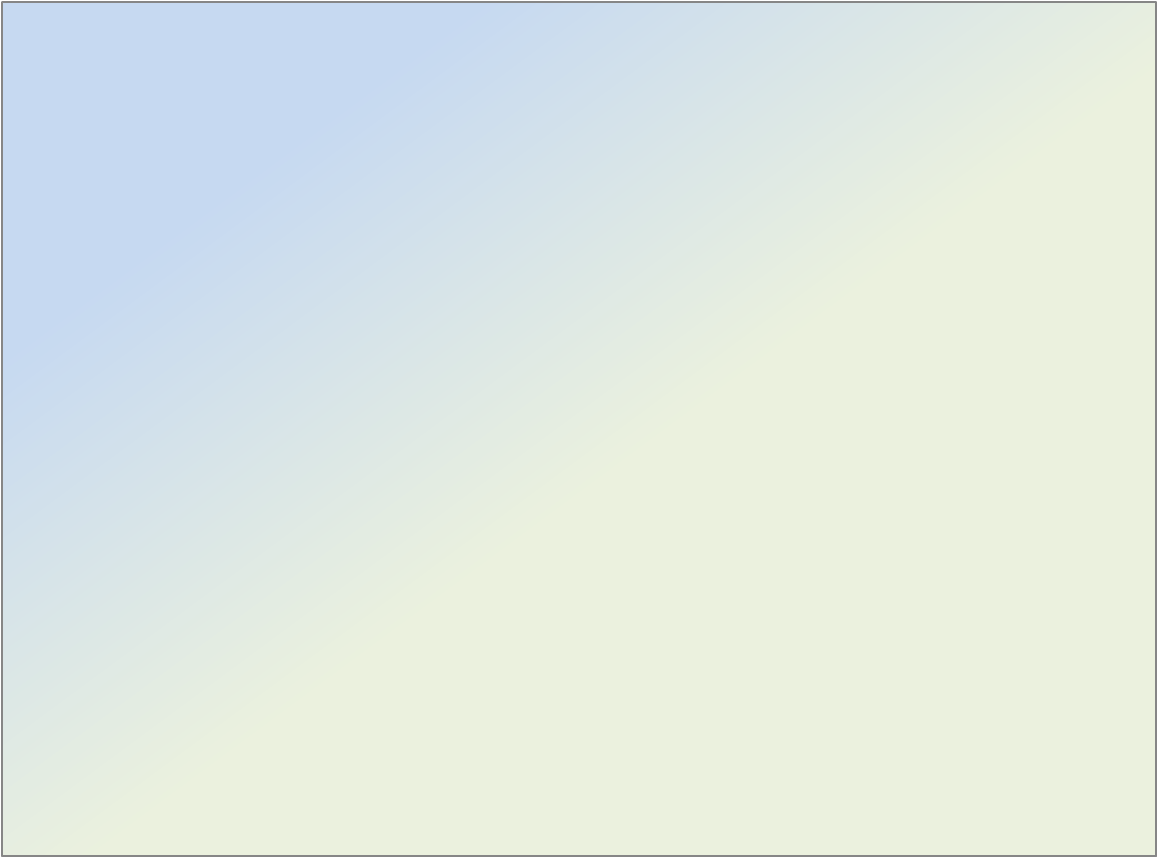 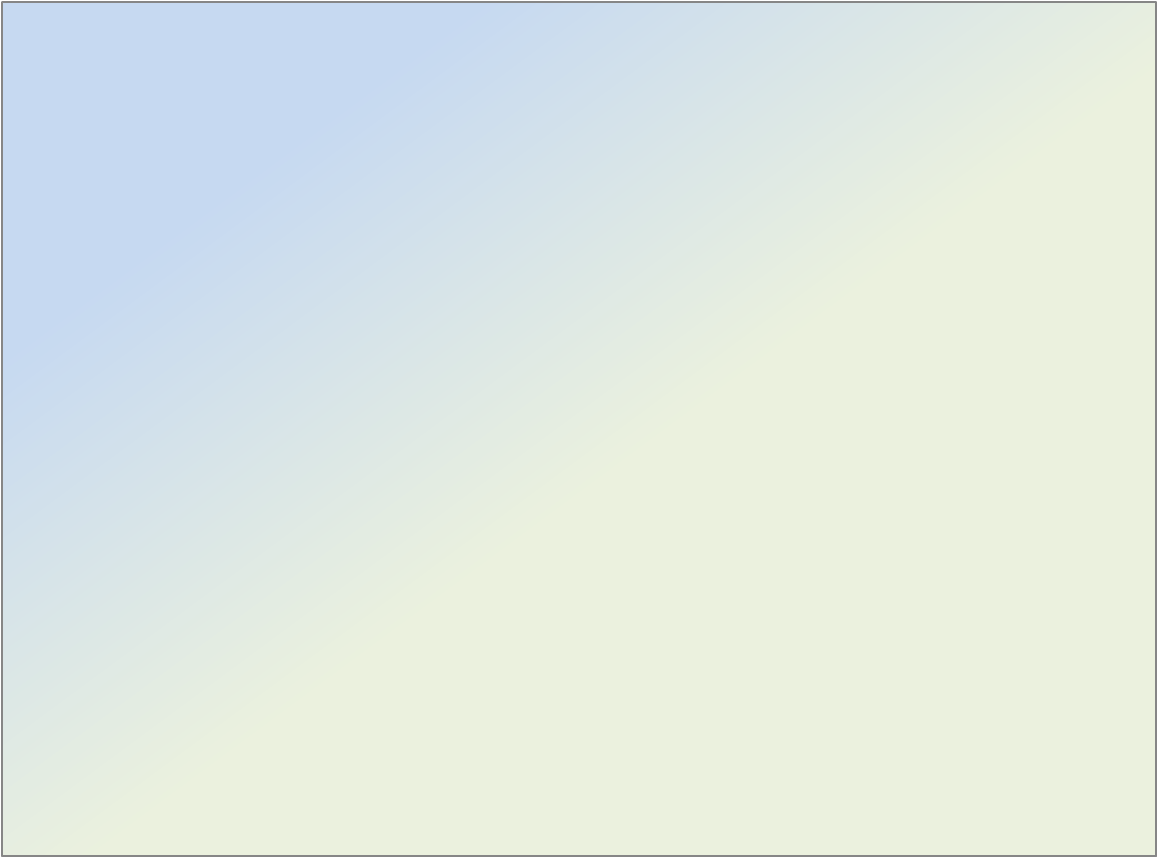 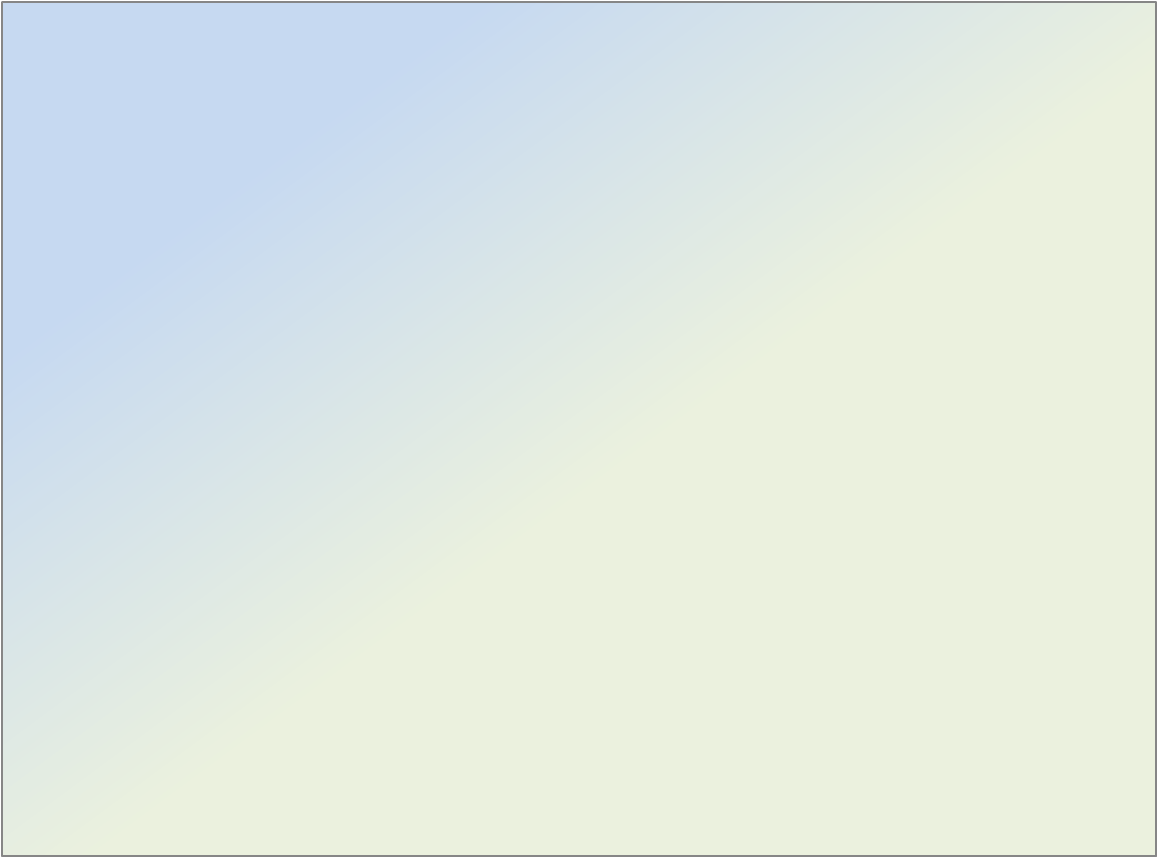 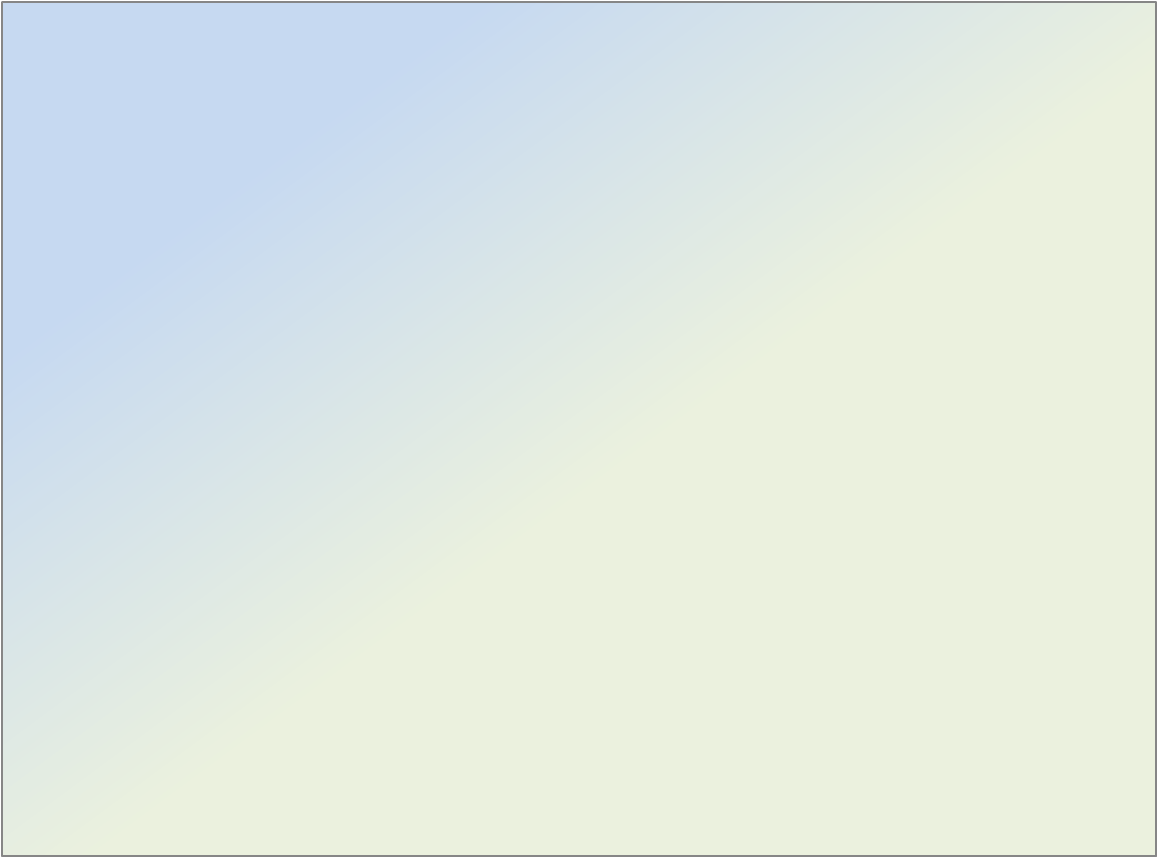 Расходы местного бюджета на культуру и спорт в 2021 году
План – 14260860,00руб
За счёт данных средств функционирует  МБУ КСК «Русь» г.п.Зеленоборск . Расходы  направлены на выполнение муниципальных заданий по культуре и спорту, по предоставлению государственных услуг по культурному, концертному обслуживанию населения, увеличению количества занимающихся физической культурой и спортом в рамках муниципальных программ

Осуществляется проведение мероприятий местного значения  в сфере культуры и спорта.
Заключение
Брошюра подготовлена Финансово-экономическим отделом городского поселения Зеленоборск.

Администрация городского поселения Зеленоборск находится по адресу: 628247  ул.Политехническая,13 п.Зеленоборск, Советского района ,Тюменской области.

Эл.адрес: admzelenoborsk@mail.ru